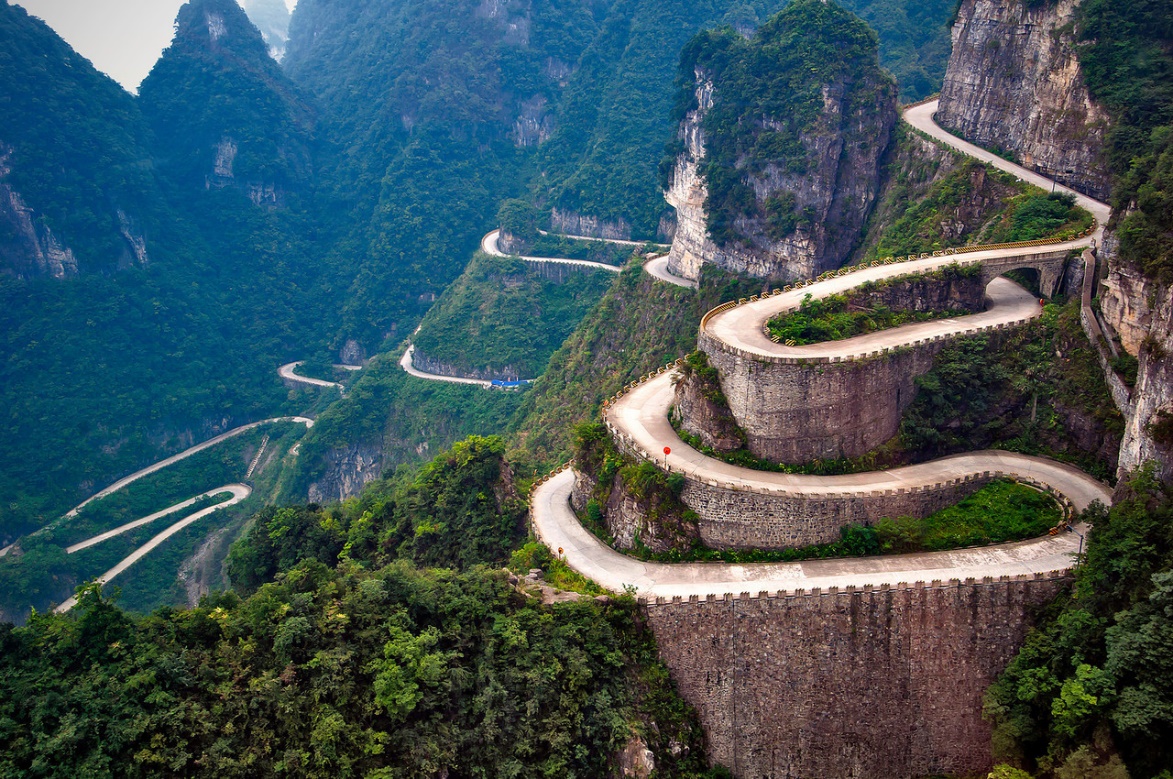 НАЗВАНИЕ УЧЕБНОГО ЗАВЕДЕНИЯ
Тема ВКР: Анализ рекламной деятельности туристской фирмы 
ООО «Любо»
Выполнил:____________________________________________________________________________________________________________________
Проверил:_____________________________________________________________________________________________________________________
2022 год
Цель и задачи исследования
Цель -совершенствование рекламной деятельности туристского предприятия.
Задачи исследования:
01
раскрыть понятия и виды рекламной деятельности туристского предприятия;
найти методы оценки экономической эффективности рекламной деятельности предприятия;
02
дать характеристику туристскому предприятию ООО «ЛЮБО»;
03
рассмотреть рекламную деятельность туристского предприятия ООО «ЛЮБО»;
04
предложить рекомендации по совершенствованию рекламной деятельности ООО «ЛЮБО»
05
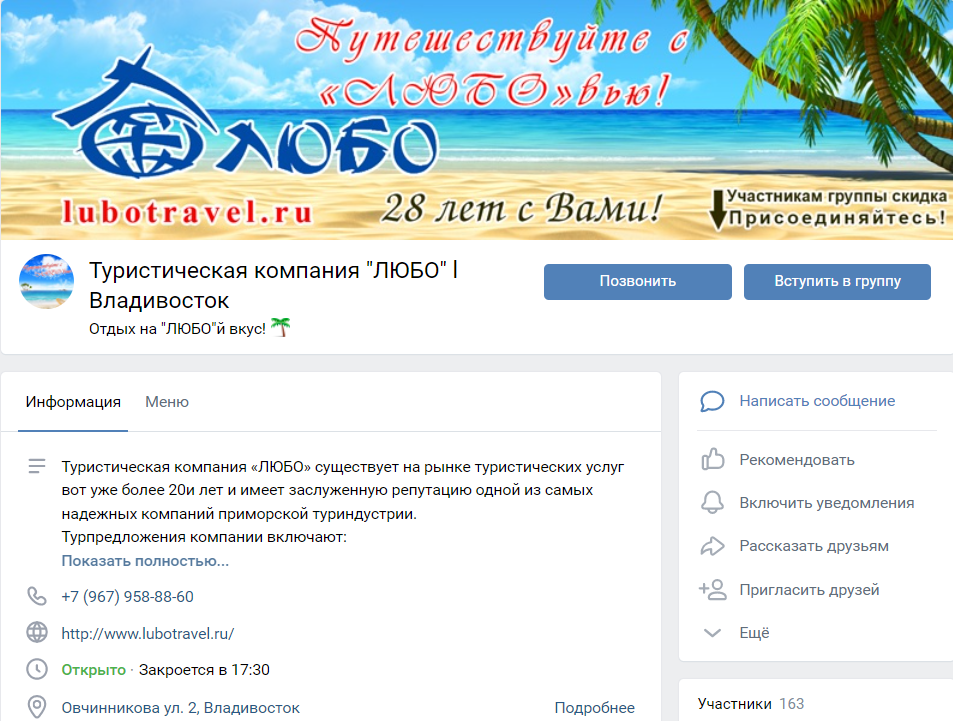 Объект и предмет исследования
Объект исследования-туристическая  компания ООО «ЛЮБО»
 г. Владивостока.
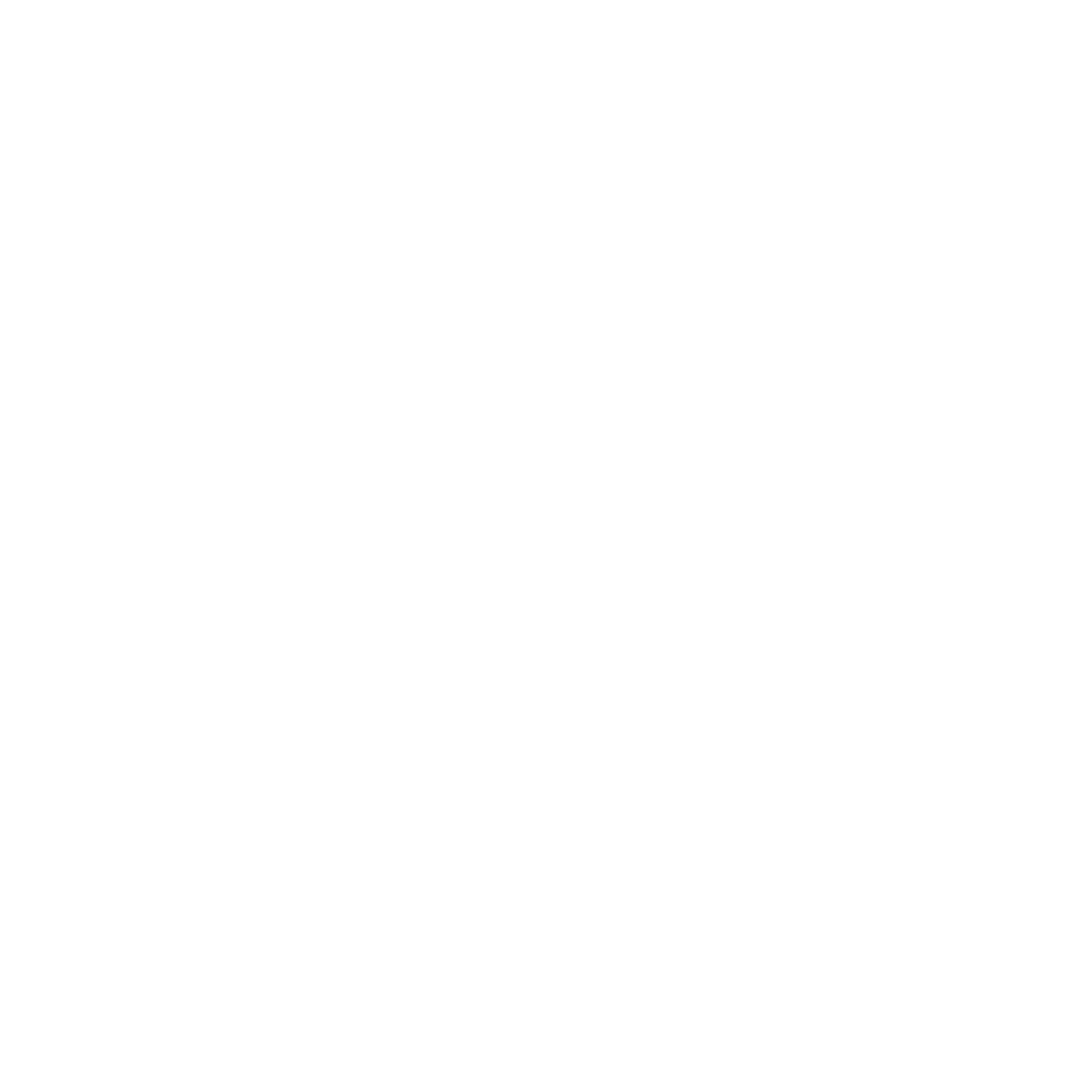 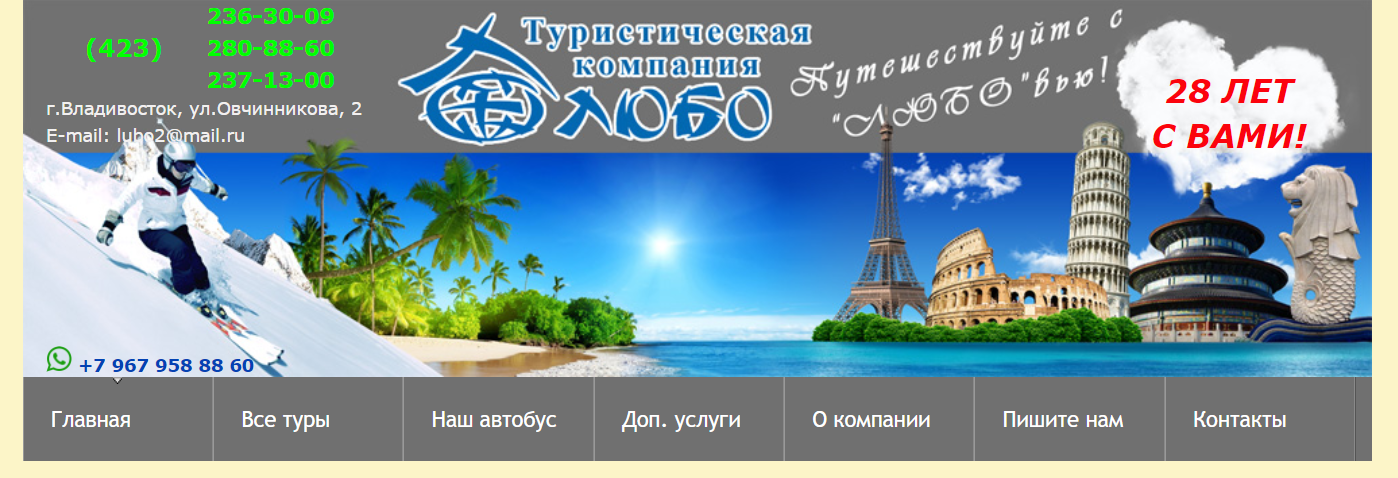 Предмет исследования-рекламная деятельность туристической  компании ООО «ЛЮБО»
 г. Владивостока.
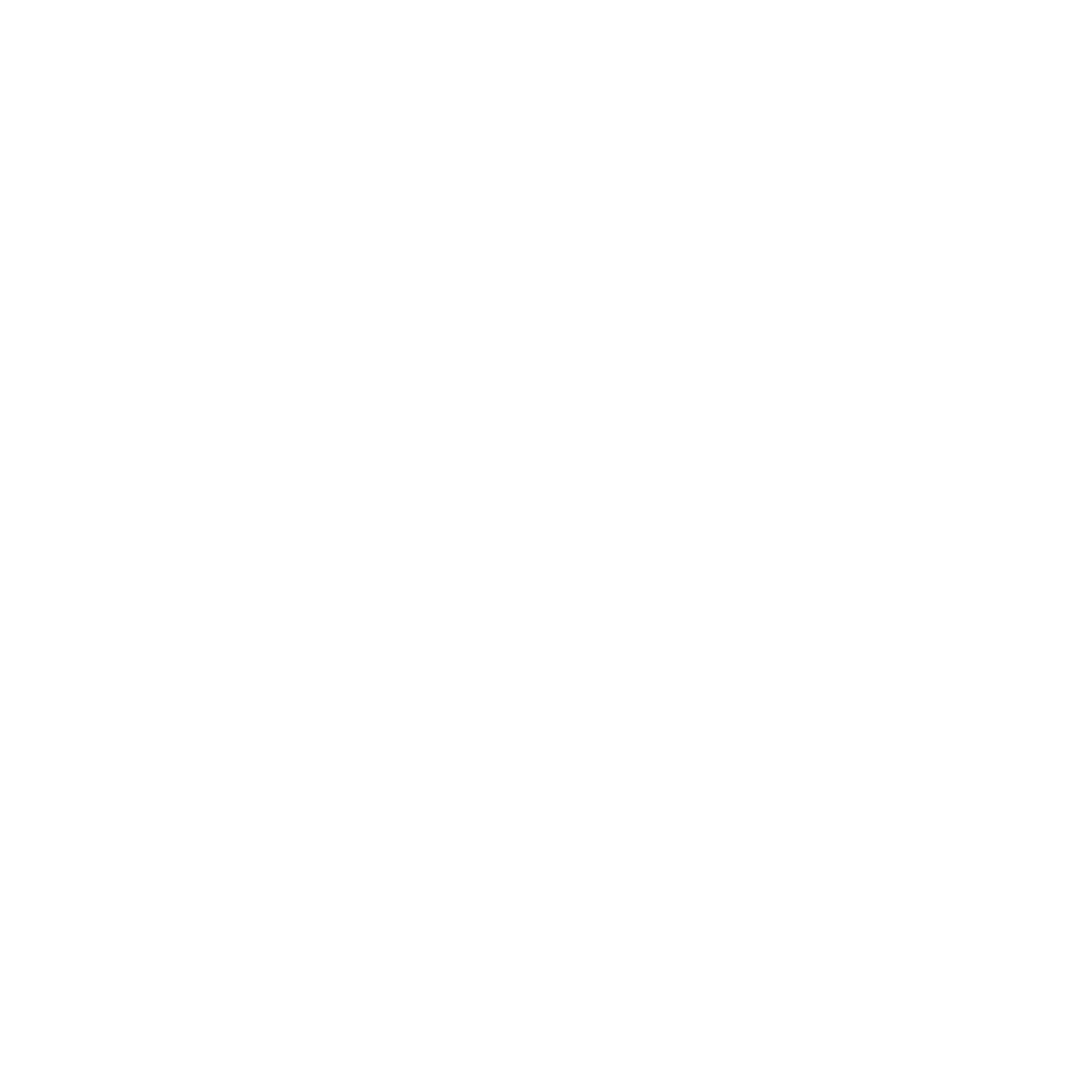 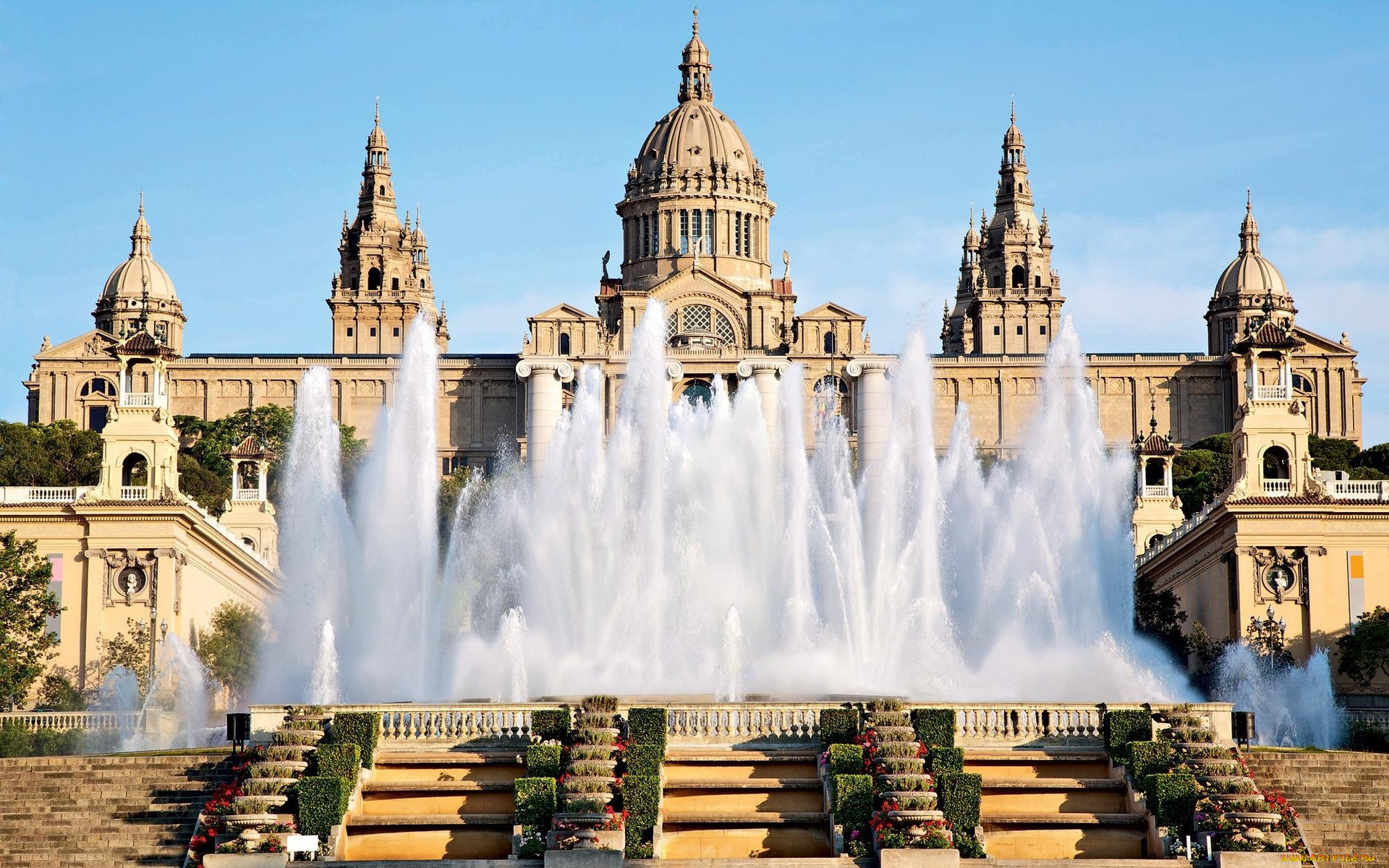 Актуальность темы 
исследования
В наши дни сложно представить себе успешную деятельность туристского предприятия без хорошо организованного маркетинга и должного уровня рекламного продвижения продуктов. Роль рекламы в деятельности предприятия стала ключевым моментом современной торговли.
Реклама – непрямая форма убеждения, базирующаяся на информационном или эмоциональном описании преимуществ продукта. Ее задача – создать у потребителей благоприятное впечатление о продукте и «сосредоточить их мысли» на совершении покупки. Именно благодаря рекламе становится возможным выделение товара среди множества схожих аналогов на рынке сбыта.
Благодаря рекламе можно сформировать и укрепить положительное представление потребителя о качестве и ценных свойствах товаров и услуг. Главная функция рекламы – убедить потенциального клиента в необходимости его приобретения. Она выступает как источник информации и фактор психологического воздействия на потенциальных потребителей. Иными словами, реклама влияет на спрос и может управлять им.
Классификация видов рекламы
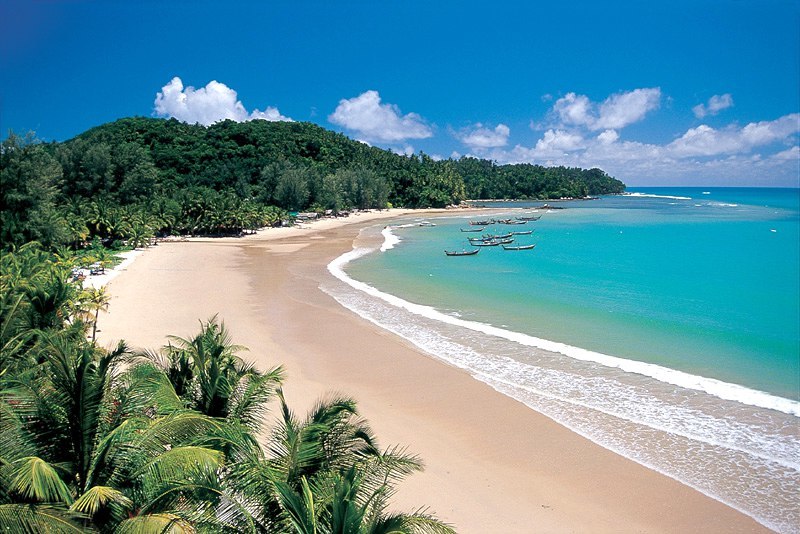 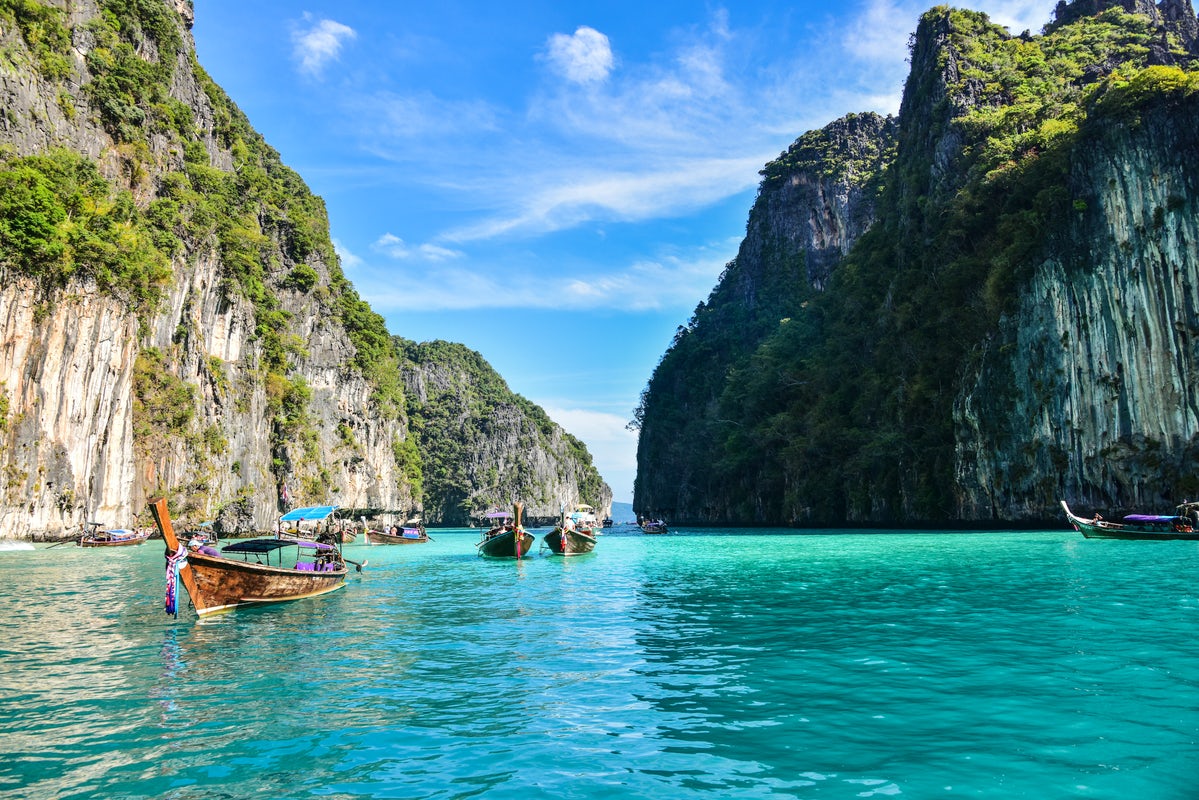 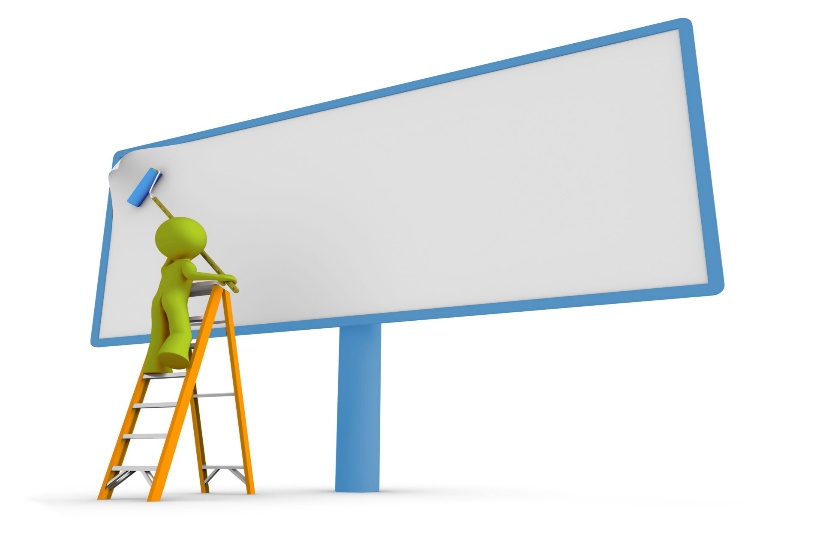 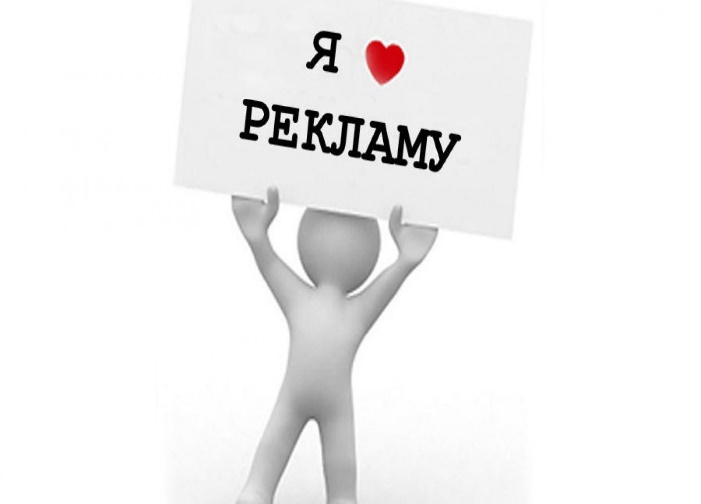 Характеристика объекта исследования
Таиланд
01
Туристическая компания ООО «ЛЮБО»  (г. Владивостока),  существует на рынке туристических услуг  уже 27 лет и имеет заслуженную репутацию одной из самых надежных компаний приморской туриндустрии. 
Основными видами услуг компании ООО «ЛЮБО» являются: бронирование билетов, бронирование отелей, предоставление туристам необходимой и достоверной информации о турпродукте; страхование, реализация туристского продукта.
Китай
02
Турция
03
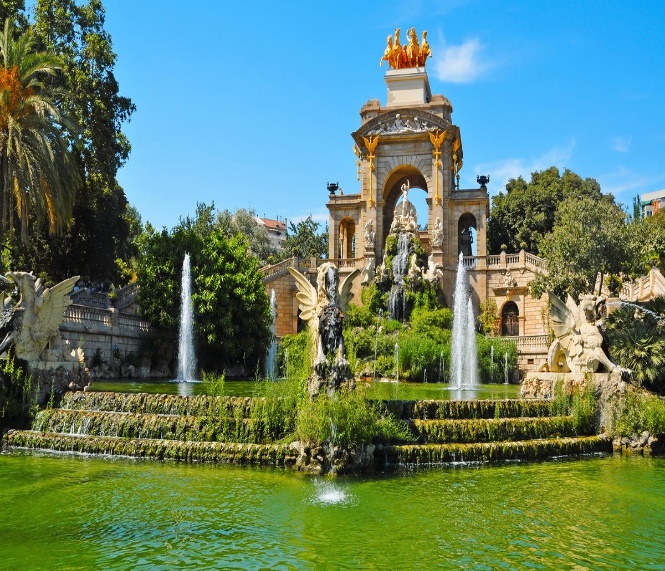 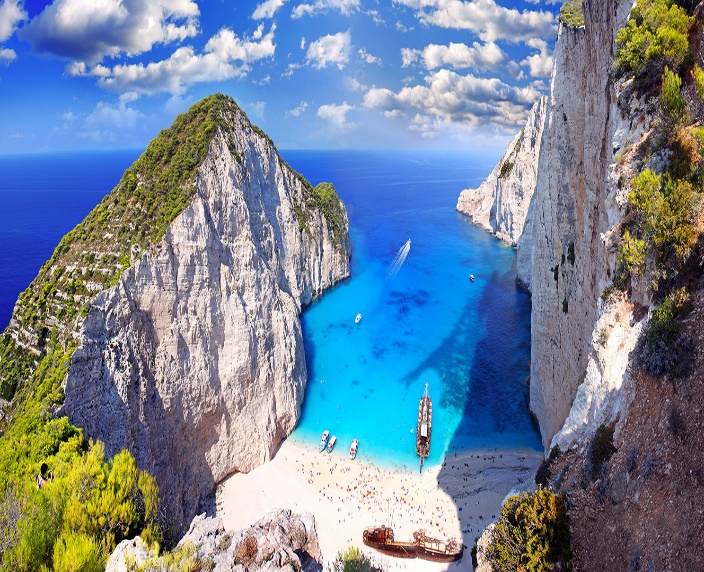 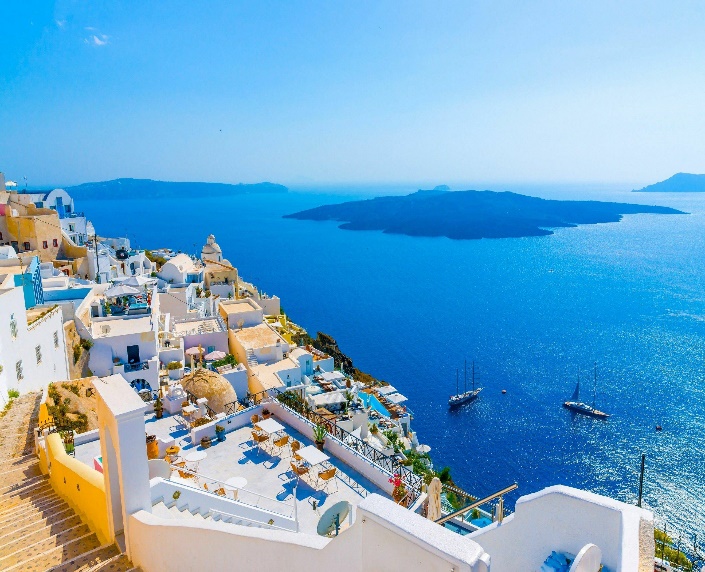 Египет
04
Греция
05
Кипр
06
Испания
Абхазия
Вьетнам
09
ОАЭ
07
13
11
Италия
08
Россия
Индия
Грузия
10
14
12
Организационная структура туристической компании ООО «ЛЮБО»
Генеральный директор
Юрист
Заместитель генерального директора
Главный бухгалтер
Специалист визовой поддержки
Управляющий по работе с клиентами
Бухгалтер
Менеджеры
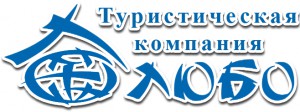 Секретарь
Курьер
Рекламная деятельность туристического предприятия ООО «ЛЮБО»
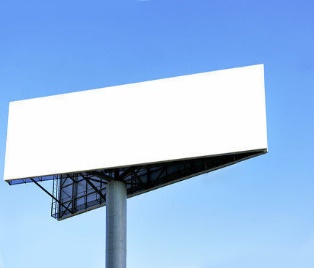 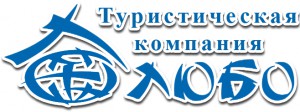 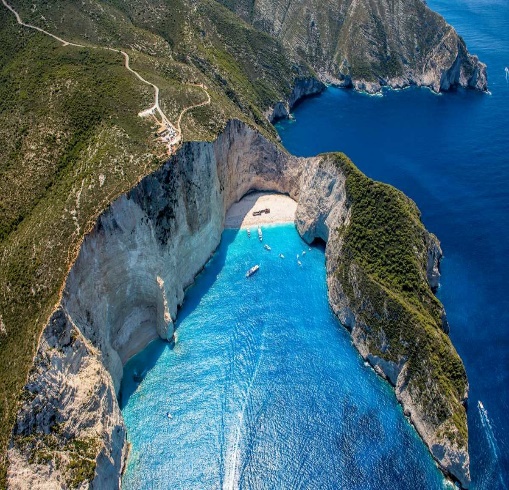 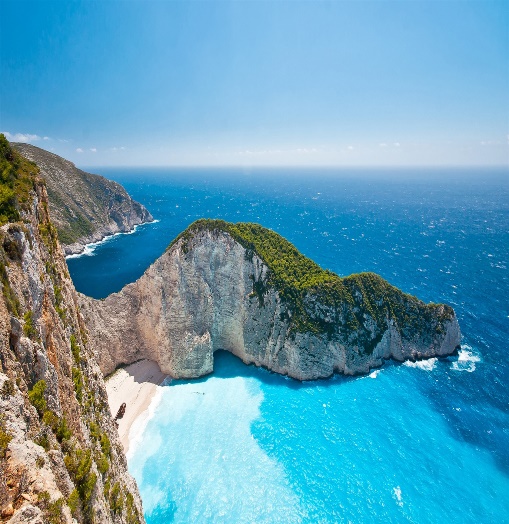 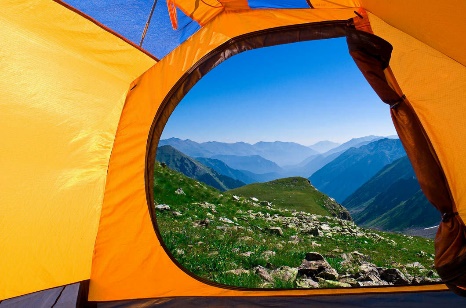 Недостатки в рекламной деятельности туристической компании ООО «ЛЮБО»
Отсутствие на предприятии отдела рекламы и оценки эффективности рекламной деятельности
01
С 2020 года не осуществляется реклама  на радио
02
03
Слабая реклама в сети Интернет (только через собственный сайт  и банеры на различных сайтах), ранее в социальной сети Инстаграмм, которая в настоящее время не  работает  в России
Мероприятия по совершенствованию рекламной деятельности туристической компании ООО «ЛЮБО»
03
02
01
«Лемма» занимает первую позицию среди местных радиостанций по аудитории за неделю и за месяц.
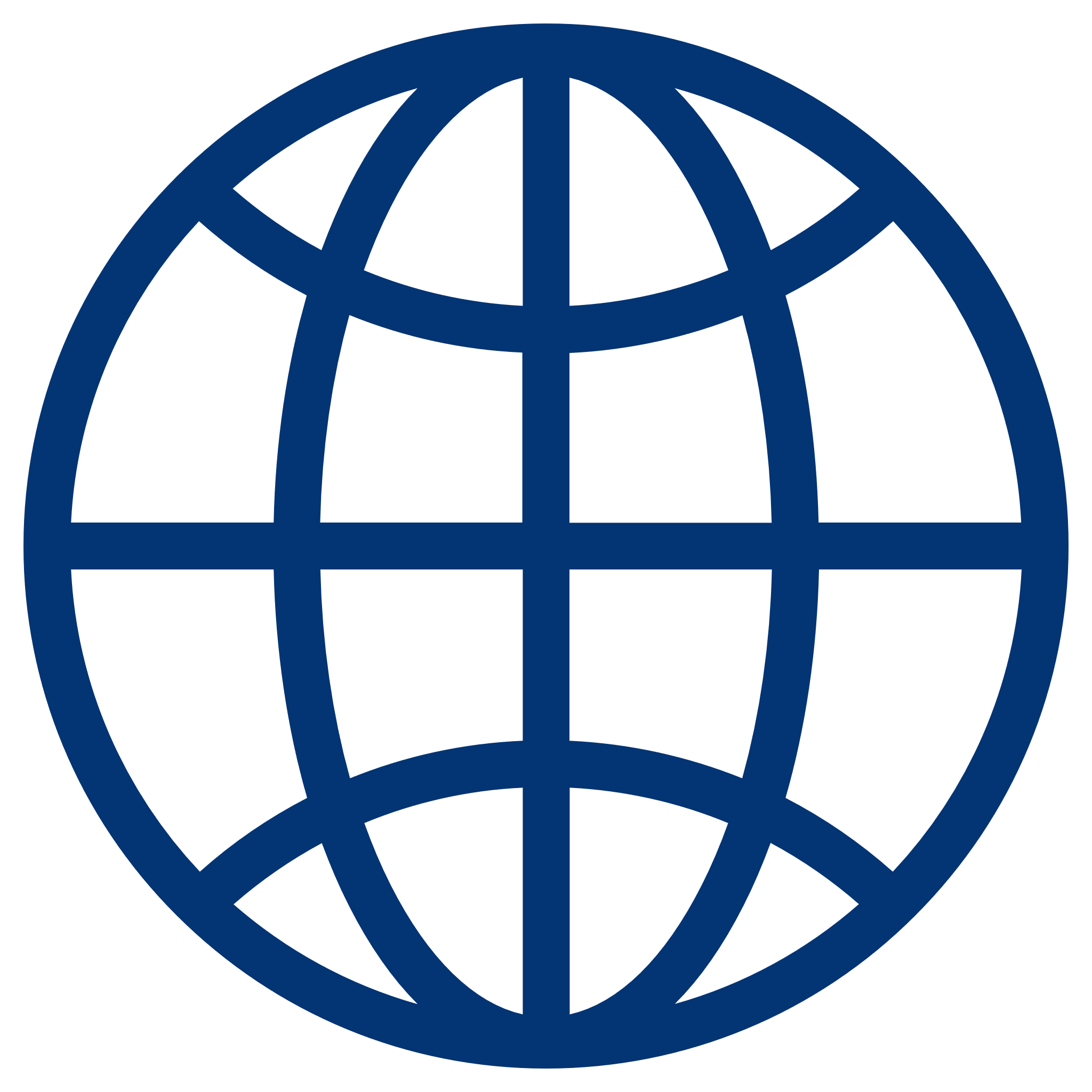 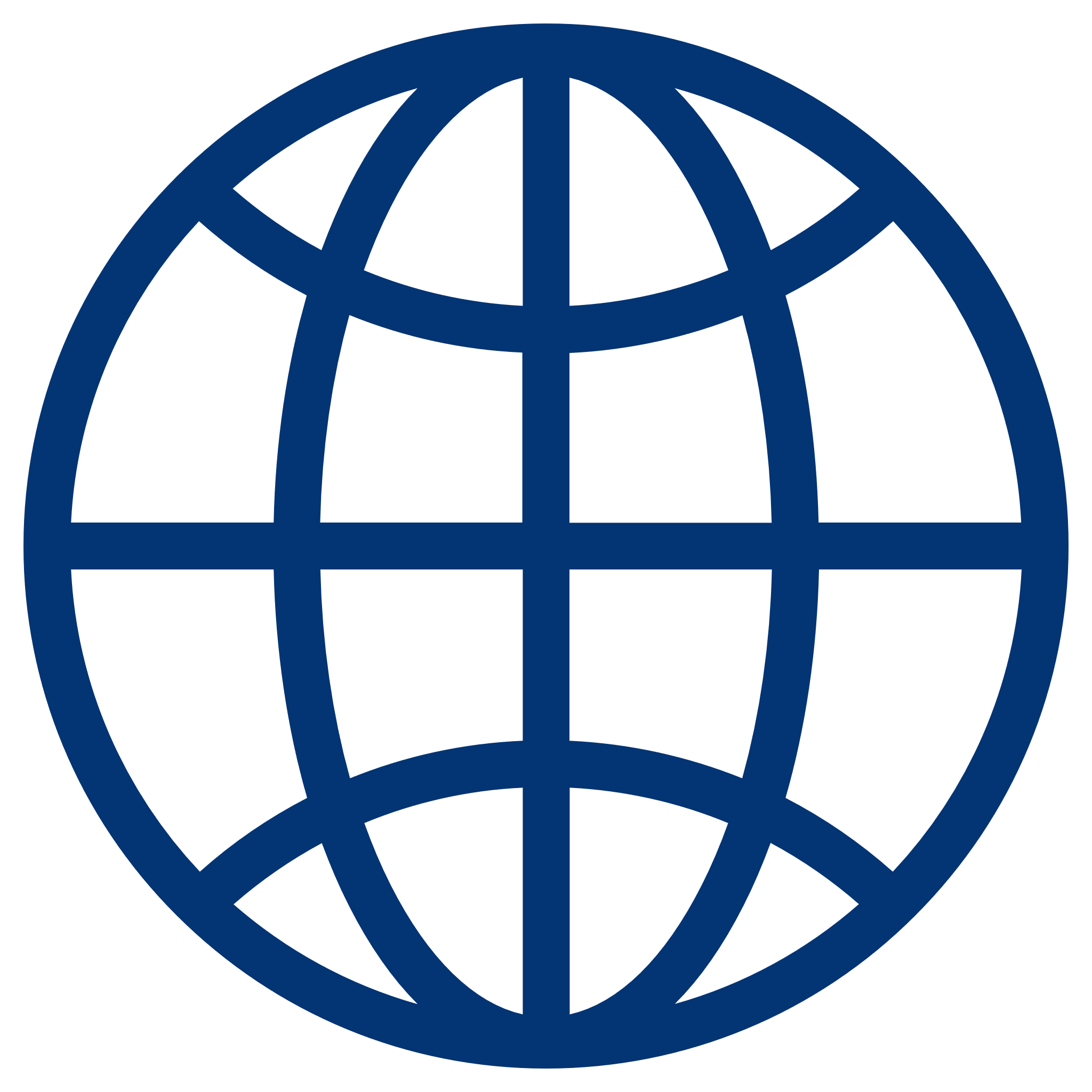 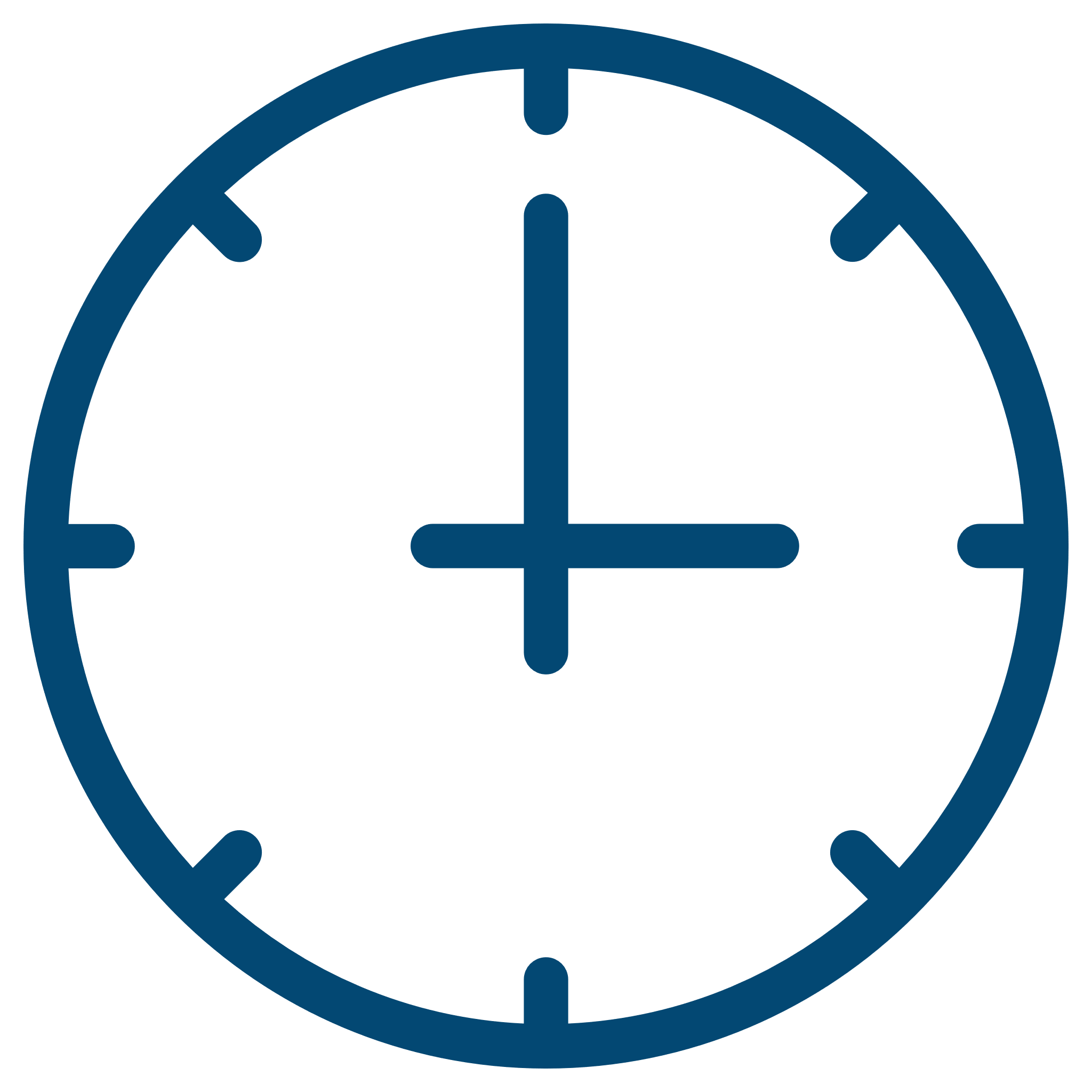 Усиление рекламной деятельности в сети Интернет
Продвижение услуг компании по радио «Лемма»  г. Владивостока
Организация отдела рекламы и маркетинга
«Лемма» занимает первую позицию среди местных радиостанций по аудитории за неделю и за месяц. «Лемма» – одна из самых известных и популярных среди 16-ти радиостанций, вещающих в краевом центре.
Путем предоставления различных скидок и акций и публикации данных акций на собственном сайте компании, а также на туристических маркетплейсах.
Прием одной штатной единицы-маркетолога и возложить на него обязанности по рекламной деятельности и оценке ее эффективности.
Преимущества рекламы в сети Интернет
Интернет является средой максимально эффективного и полного представления объекта рекламы.
Интернет предоставляет рекламодателю самый эффективный по возможностям и стоимости способ фокусированного воздействия на целевую аудиторию и конкретных пользователей.

Базируясь на современных компьютерных технологиях, Интернет предоставляет новые возможности оперативного, четкого и глубокого анализа рекламных мероприятий.

Интернет характеризуется низким «порогом входа», что особенно важно для малого и среднего бизнеса.
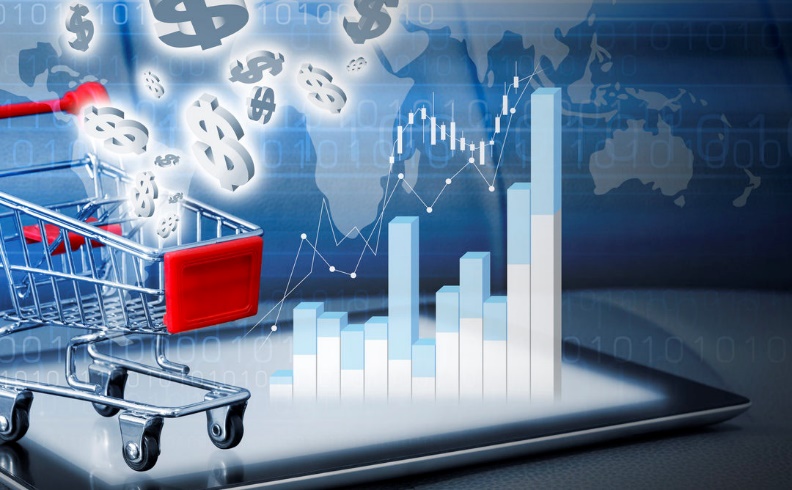 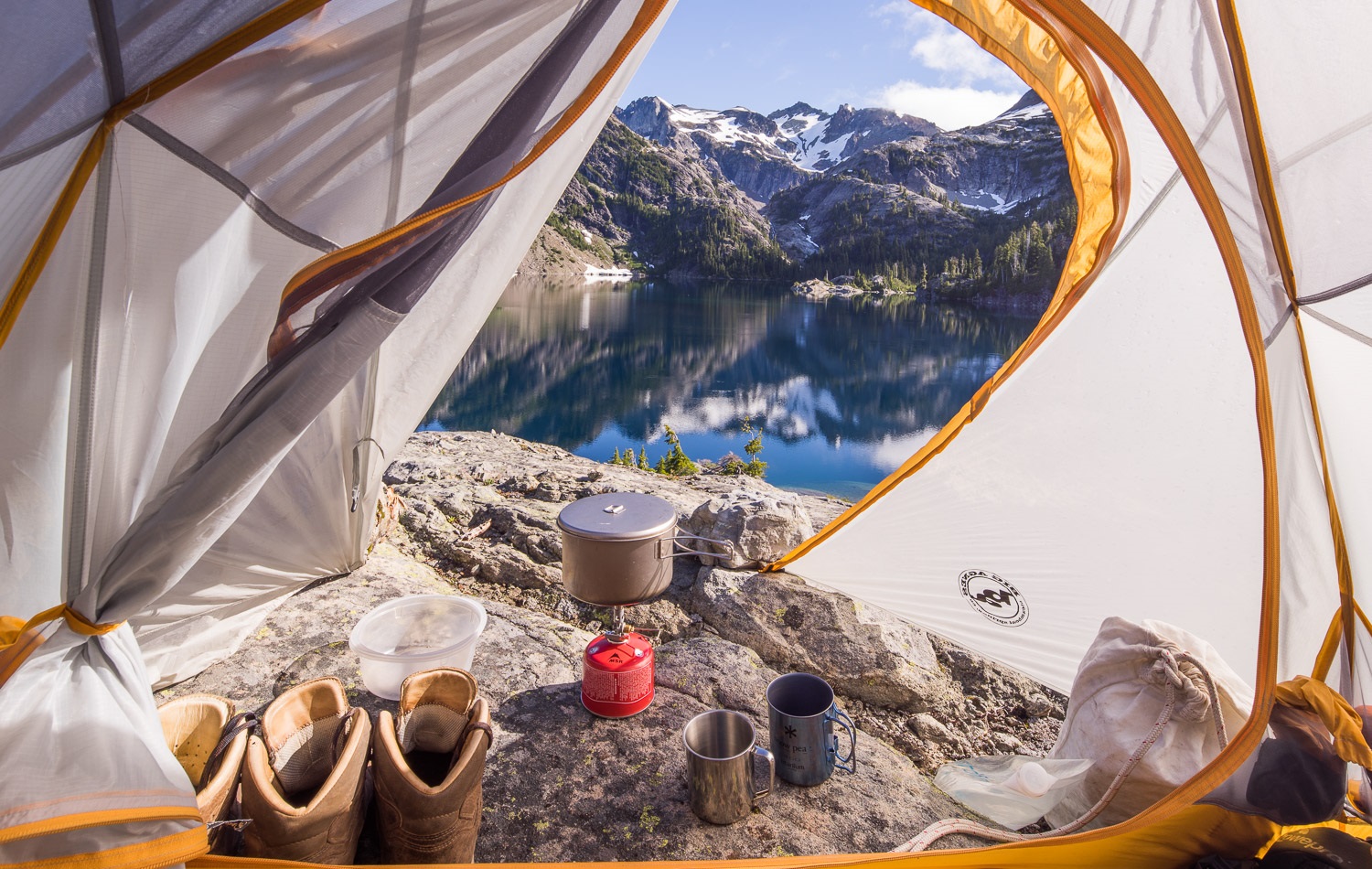 Туристические маркетплейсы- как инновации в продвижении турпродукта
При нынешних обстоятельствах главным фактором конкурентоспособности на туристском рынке является широкое внедрение инноваций на всех этапах создания и продвижения турпродукта. В условиях активно развивающихся информационных технологий следует рассмотреть маркетплейс как важнейшую инновационную технологию продвижения туристических услуг.
01
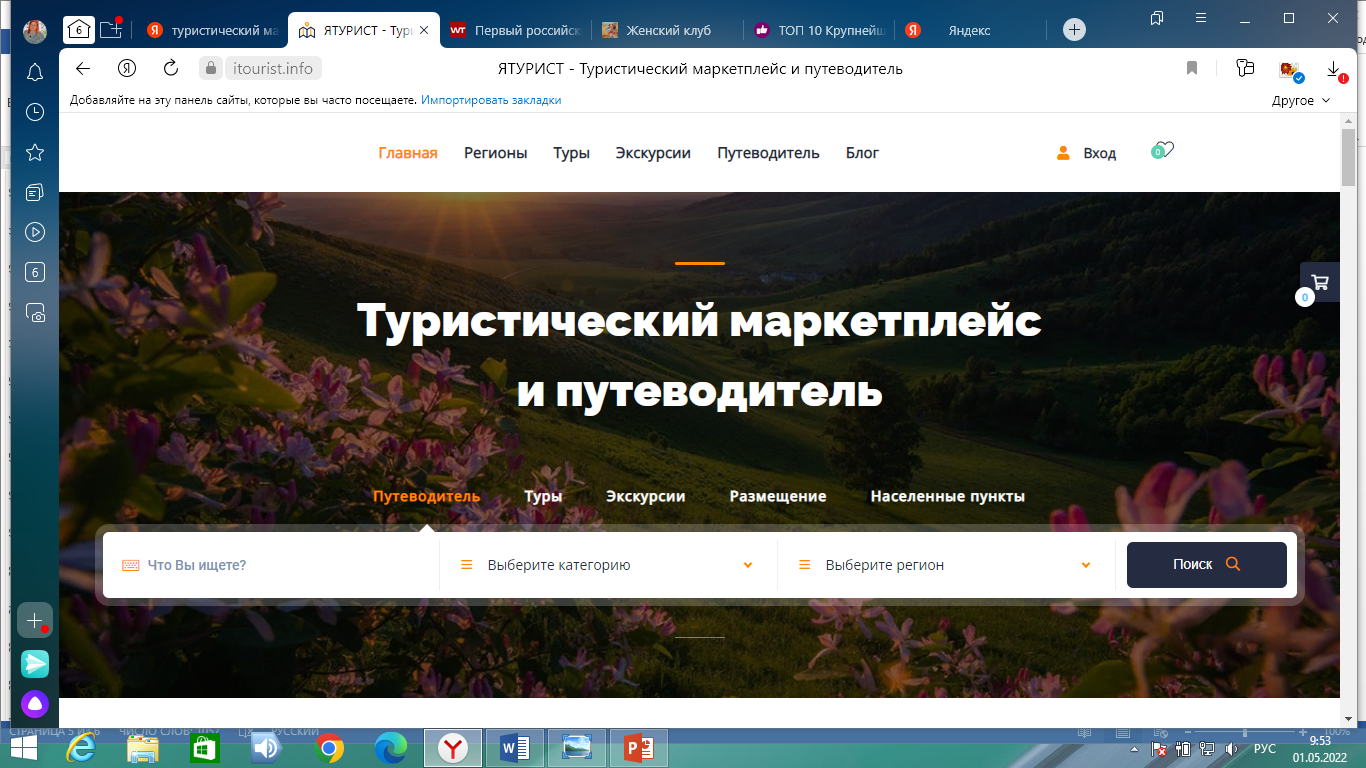 Маркетплейс - это онлайн-платформа, которая связывает продавцов и покупателей, позволяя им совершать сделки через нее. На сайте маркетплейса размещается информация о предоставляемых продавцами товарах или услугах, а покупатели получают возможность сделать заказ.
02
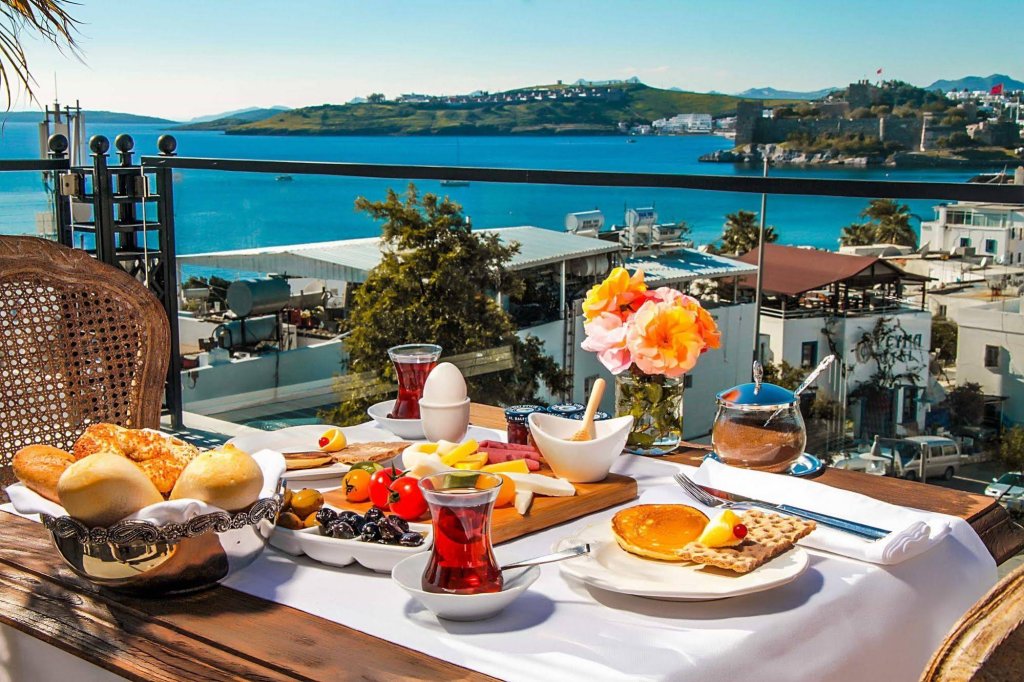 Будущее туристического рынка – за «маркетплейсами отдыха». Поэтому целесообразно выбрать именно этот вид продвижения. На сегодняшний день, туристических маркетплейсов не так много, но они есть, например, ЯТурист, AvinG и другие.
03
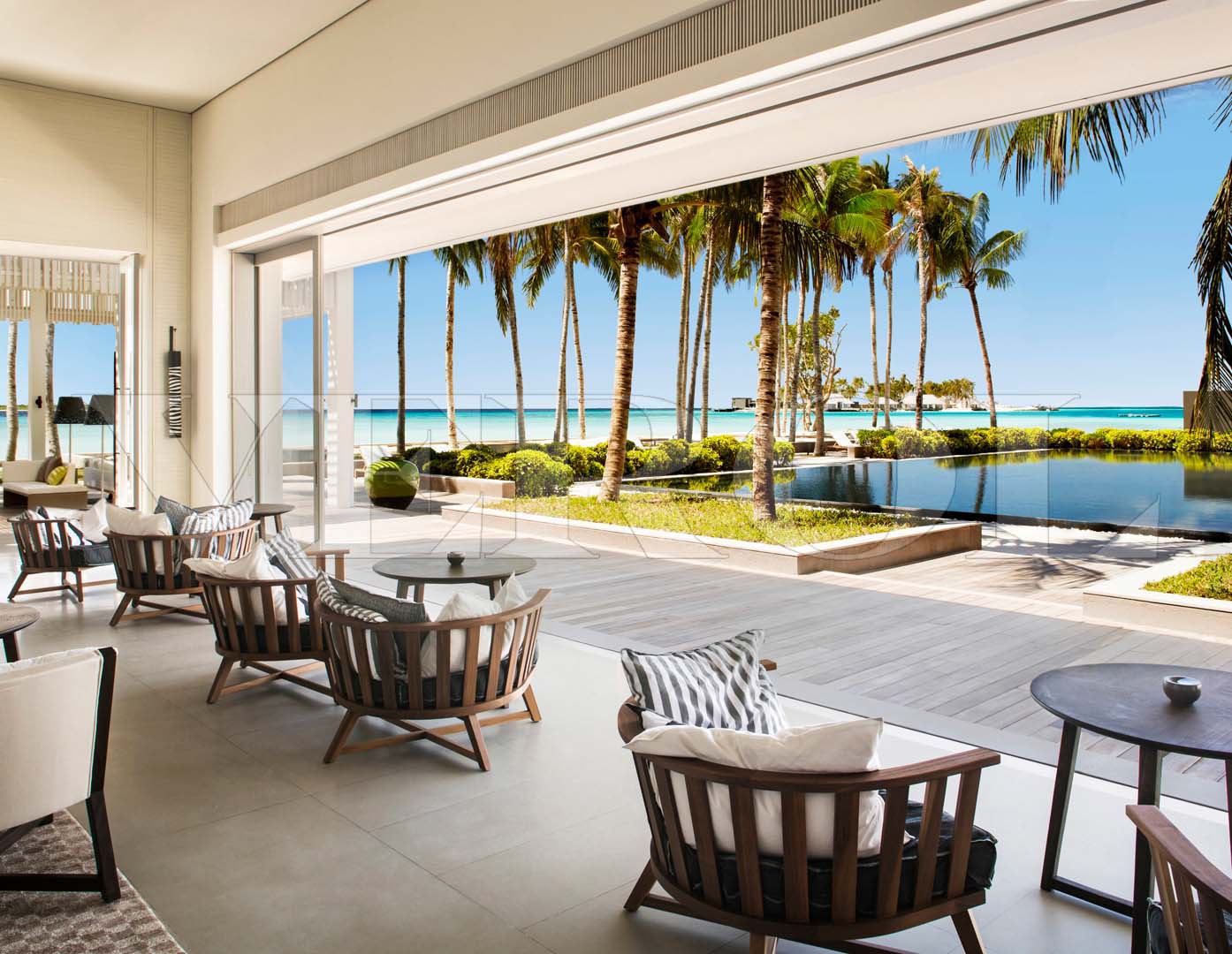 Выводы
Предложенные рекомендации, позволят туристической компании ООО «ЛЮБО» активизировать и улучшить рекламную деятельность, а это положительно повлияет на увеличение географического охвата, тем самым повысив объемы продаж туристических продуктов; что  в свою очередь вызовет рост прибыли и рентабельности.
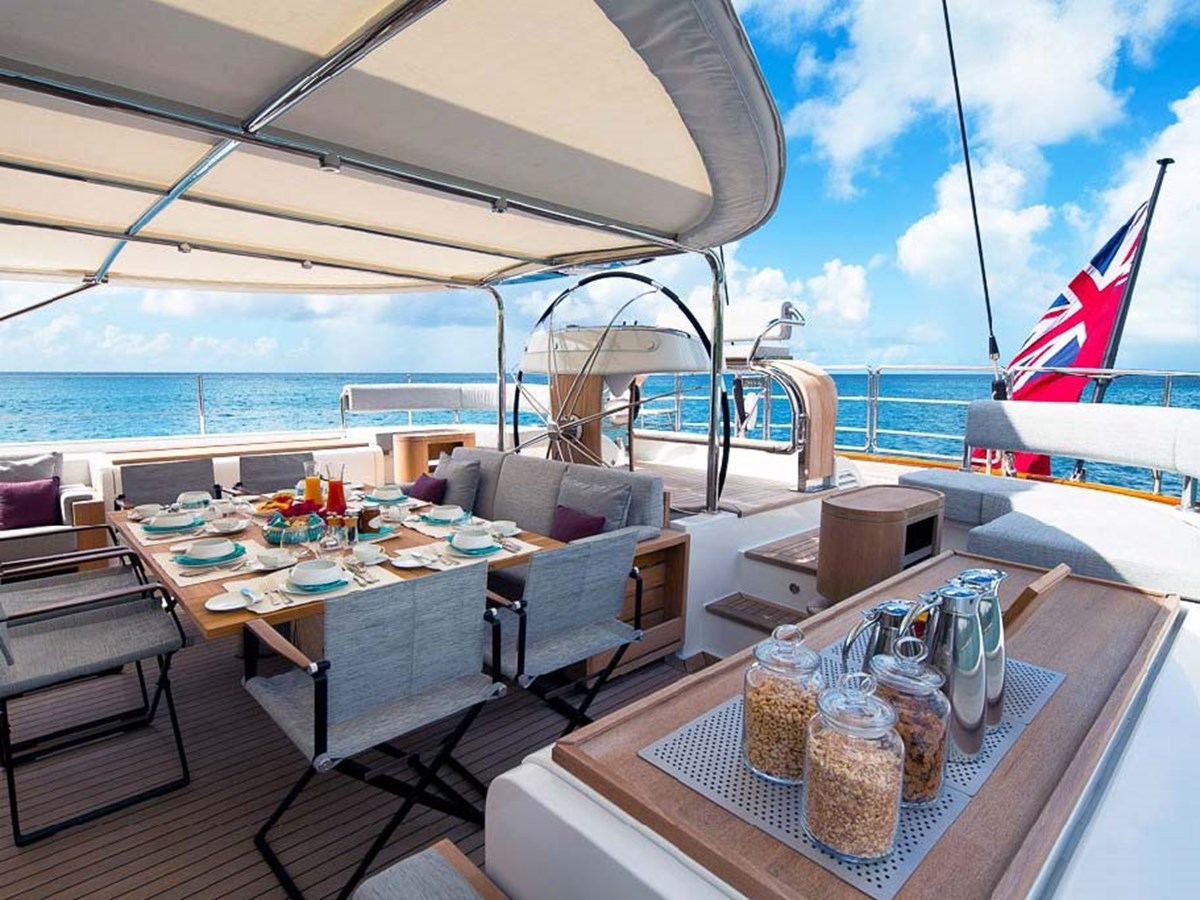 СПАСИБО ЗА ВНИМАНИЕ!